Welcome to MoneyHelper
Making your money and pension choices clearer.
Jenny Wright Regional Manager Yorkshire and Humber
moneyhelper.org.uk
#TalkMoney
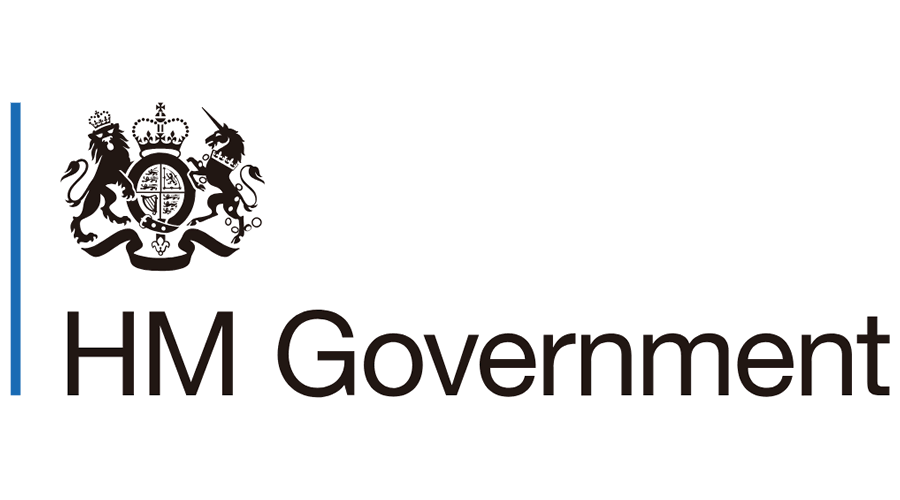 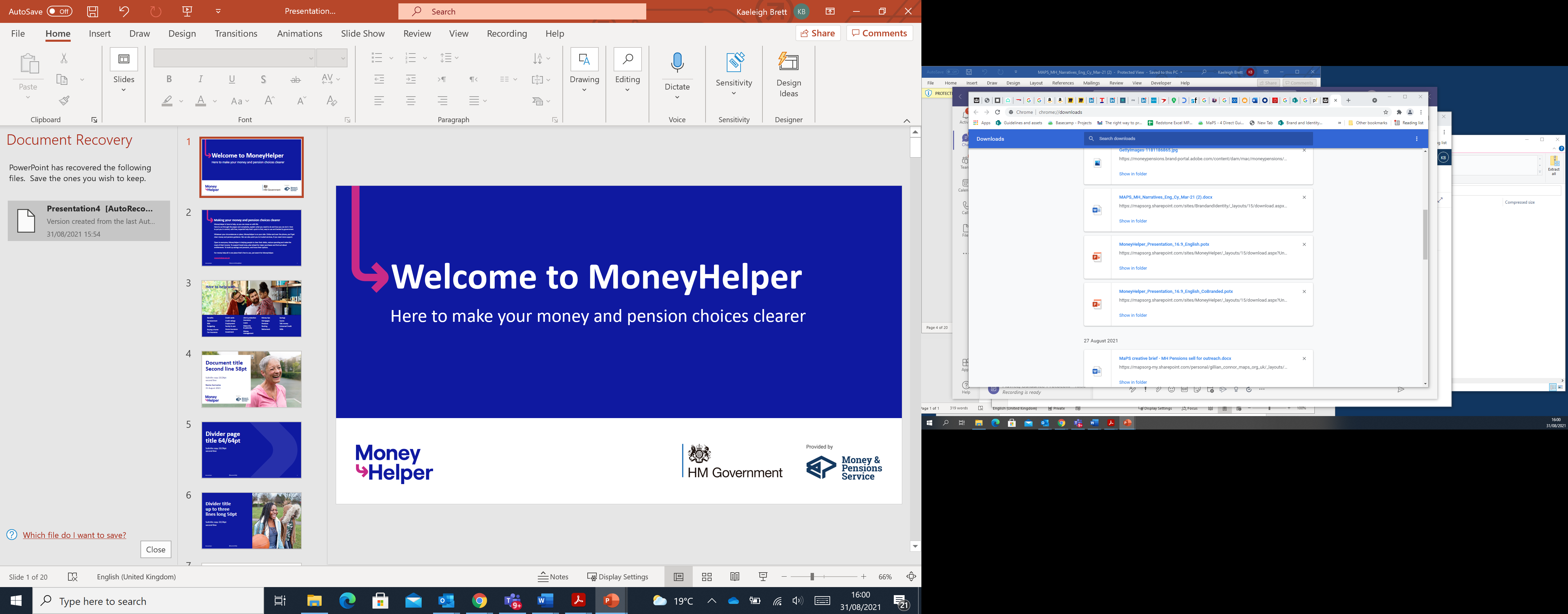 [Speaker Notes: MoneyHelper is here to help, so you can move on with life. 
Here to cut through the jargon and complexity, explain what you need to do and how you can do it. Here to put you in control, with free, impartial help that’s quick to find, easy to use and backed by government. 
Whatever your circumstances or plans, MoneyHelper is on your side. Online and over the phone, you’ll get clear money and pension guidance. We can also point you to trusted services, if you need more support.  
Open to everyone, MoneyHelper is helping people to clear their debts, reduce spending and make the most of their income. To support loved ones, plan ahead for major purchases and find out about entitlements. To build up savings and pensions, and know their options. 
For money help all in one place that’s free to use, just search for MoneyHelper.]
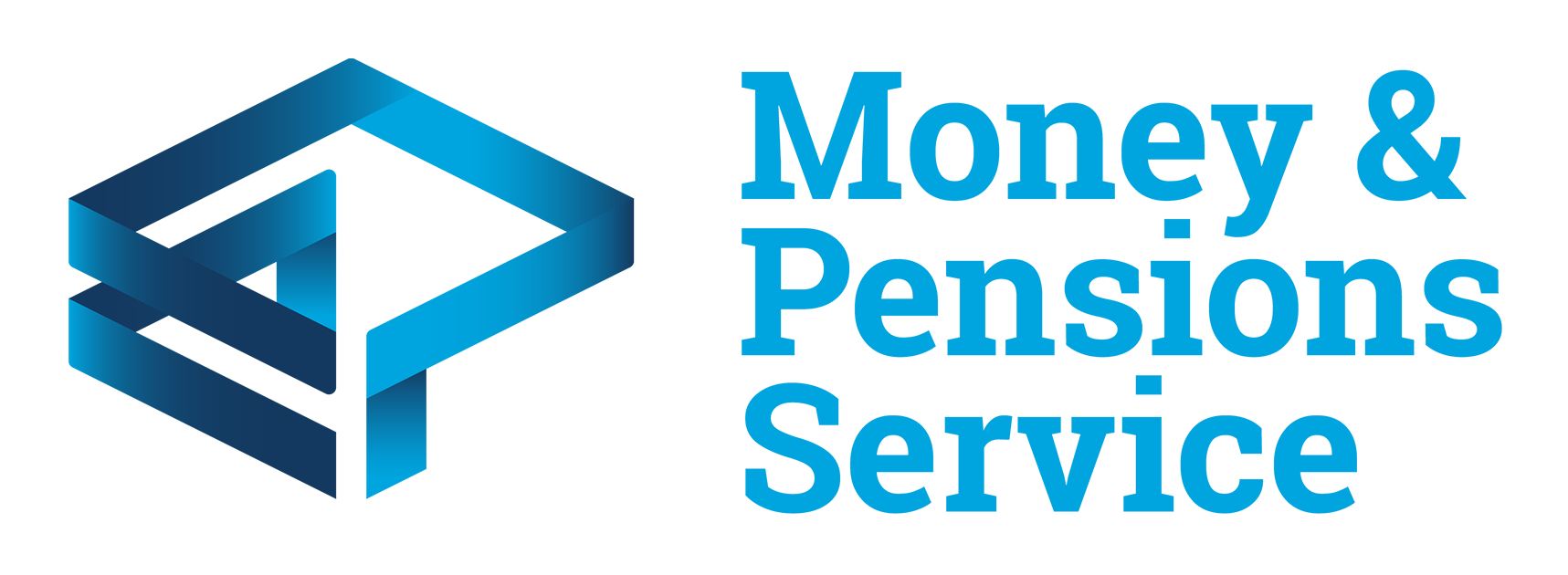 Talk Money
With the current cost of living pressures, it’s more important than ever that we get support for money worries.

Research shows that people who talk about money:
Make better and less risky financial decisions
Have stronger personal relationships
Help their children form good lifetime money habits
Feel less stressed or anxious and more in control.

Building money conversations into our everyday lives also helps us build financial confidence and resilience to face whatever the future throws at us.


#DoOneThing  #TalkMoney
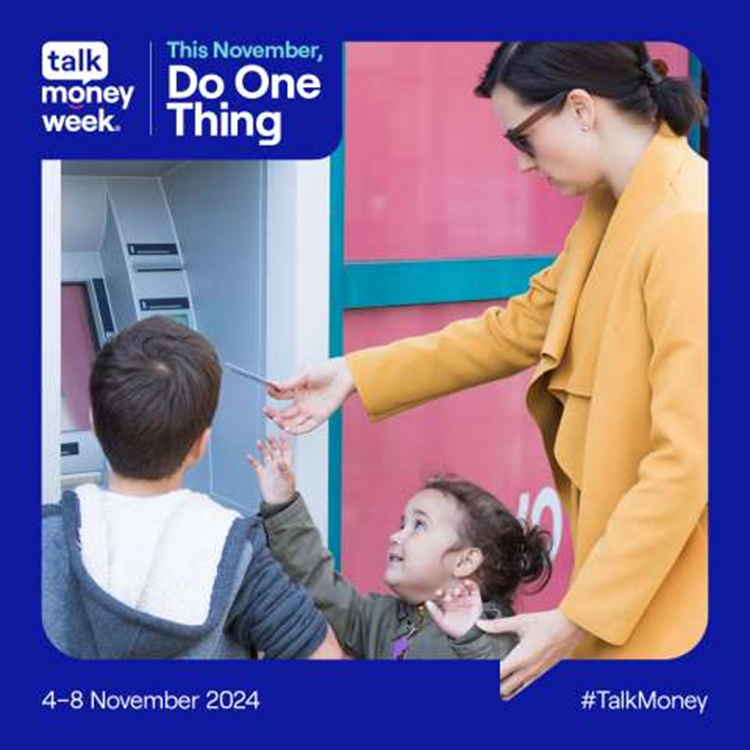 [Document title]
3
What we cover
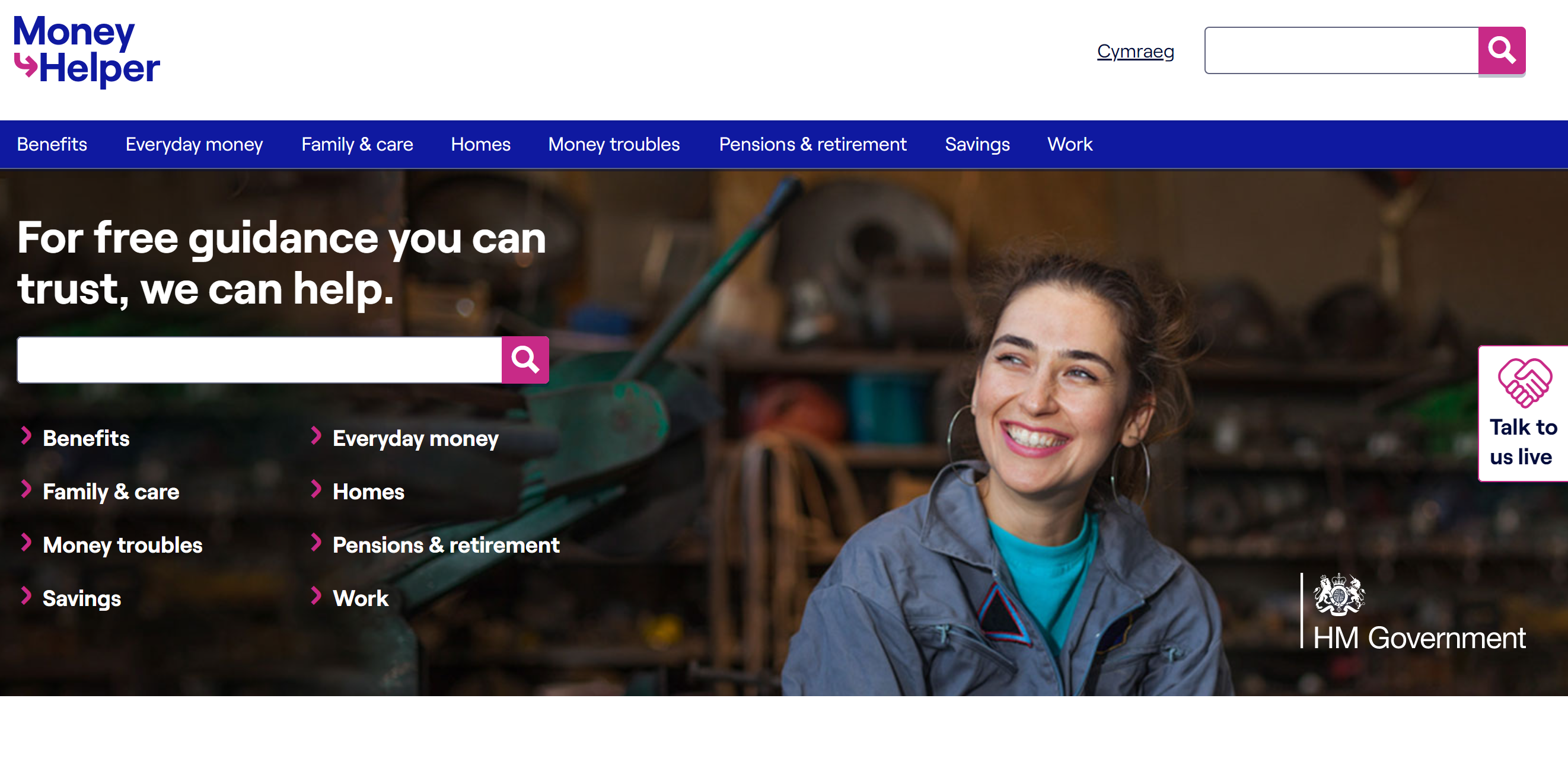 https://www.moneyhelper.org.uk/en
4
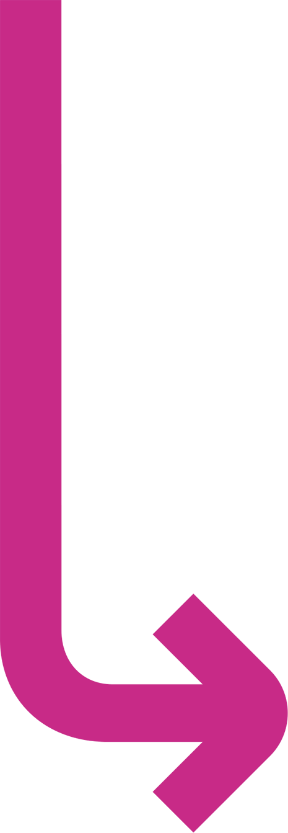 Your pension journey
It’s never too early (or late) to start planning……
5
How much money will you need?
The answer to this question differs for everyone and will depend on your circumstances.
Research originally published in 2018 (and based on prices updated in 2024) sets out three suggested levels of expenditure in retirement:
Read more here: retirementlivingstandards.org.uk/
See what you’re on track to get from just your pensions using our budget worksheet and calculator: 
moneyhelper.org.uk/en/pensions-and-retirement/building-your-retirement-pot/check-the-progress-of-your-pension-and-retirement-savings
Regional webinars: Why are pensions important?
6
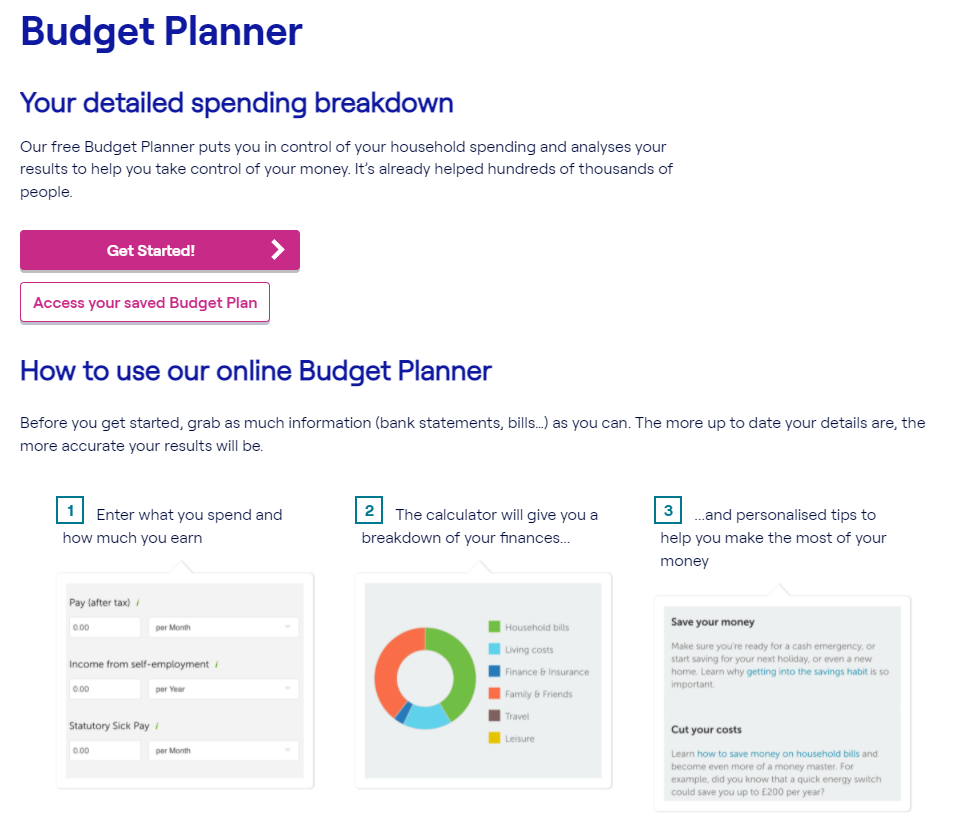 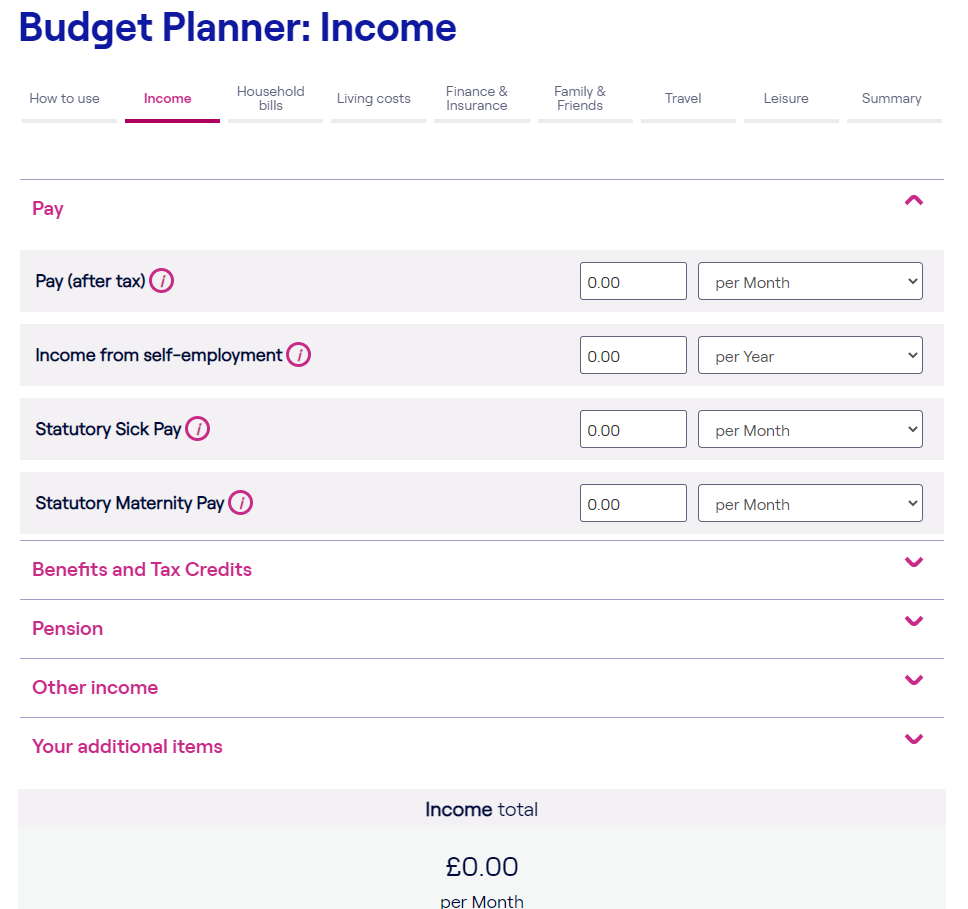 Regional webinars: Why are pensions important?
7
[Speaker Notes: Mention that we have other tools and information on the MoneyHelper website – for example which bills you should prioritise if you are struggling, and information on saving money and bank accounts. 
Link is to the pdf planner sheet]
Budgeting in retirement worksheet
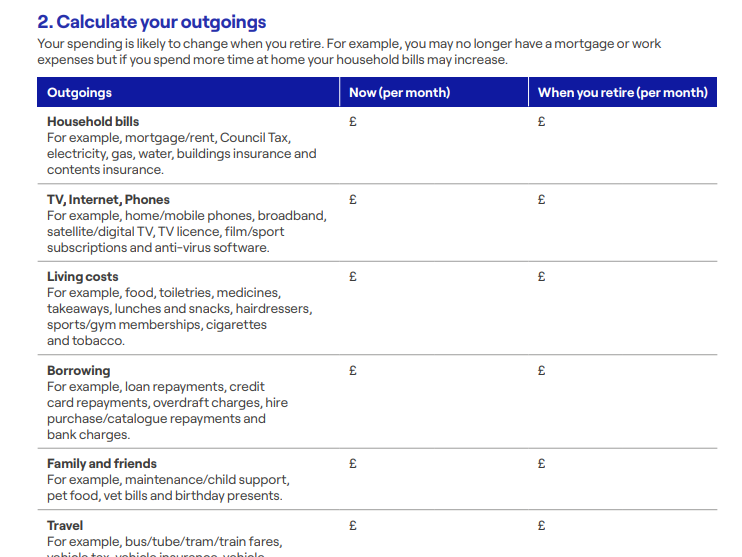 https://www.moneyhelper.org.uk/en/pensions-and-retirement/building-your-retirement-pot/check-the-progress-of-your-pension-and-retirement-savings#check-your-progress-using-our-retirement-planning-worksheet
Regional webinars: Why are pensions important?
8
State Pension
Paid in addition to your workplace pension
The full new State Pension from April 2024 £221.20 a week (£11,502 a year)
You’ll need at least 35 qualifying years of National Insurance contributions to receive the full new State Pension but 10 years to get some State Pension.
You can find out your own State Pension age here: gov.uk/state-pension-age For example, someone currently in their thirties can’t claim their State Pension until age 68 
You can request a State Pension forecast online to see your current position:  gov.uk/check-state-pension (a Government Gateway or GOV.UK Verify account is required) 
If there are any gaps in your National Insurance record, you may be able to pay voluntary National Insurance contributions to top up your State Pension. Visit gov.uk/voluntary-national-insurance-contributions for more information or call the Future Pension Centre on 0800 731 0175.
Regional webinars: Why are pensions important?
9
[Speaker Notes: Explain qualifying year]
The New State Pension – claiming and payment
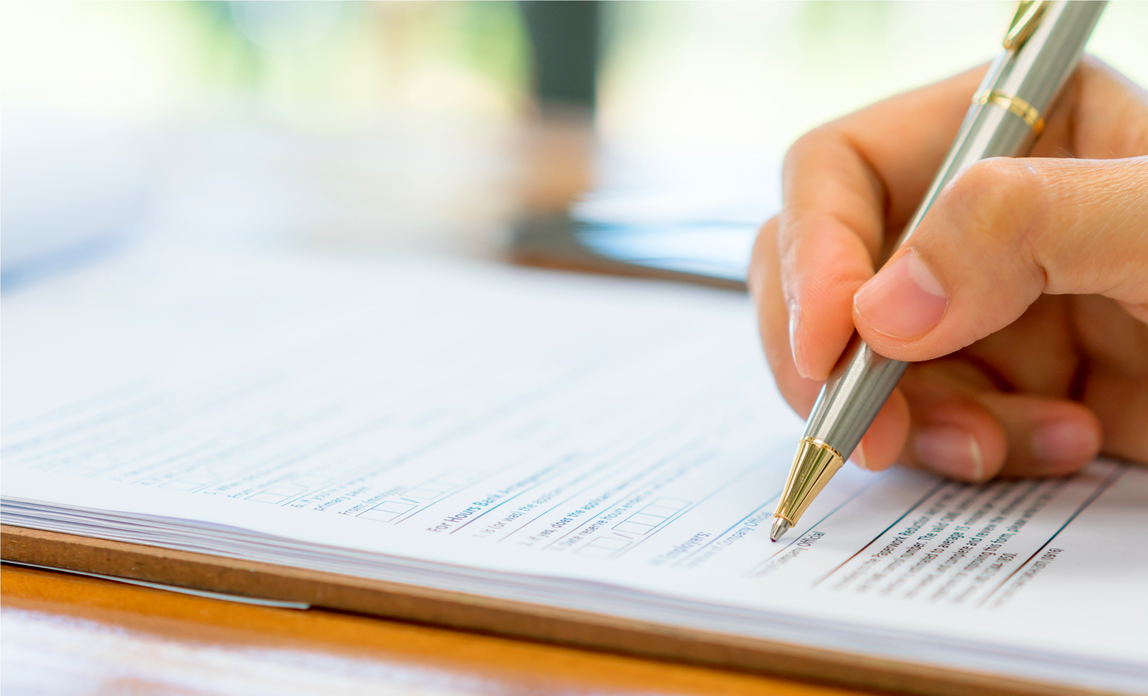 Regional webinars: Why are pensions important?
10
What type of pensions are there?
* Normal Minimum Pension Age (NMPA) will increase to age 57 from 6 April 2028 but some individuals will still be able to keep a NMPA of age 55
Regional webinars: Why are pensions important?
11
[Speaker Notes: Mix of RBP (a CARE scheme), USS, some NHS, NEST]
Why are private/workplace pensions a good way to save?
What do you need to know about pensions?
12
Paying into a workplace DC pension vs non-pension savings
Other savings
Pension savings
Gross salary per month
£2,000

Employee pension contribution
£80
+
Tax relief
£20

Employer’s pension contribution
£60
Total contribution = £80
Example with 3% employer contribution plus 5% employee contribution
Regional webinars: Why are pensions important?
13
[Speaker Notes: Emphasize this applies to DC schemes]
Why is it important to look after your pension?
Did you know?
The State Pension alone is unlikely to be enough for many people. Currently £11,502 per year
A private/workplace pension can generally be accessed much earlier than your State Pension.
You receive tax relief on the money you pay into a pension, so some of the money that would have gone to the government as tax, goes into your pension instead.
You can often take up to 25% of your pension pot as a tax-free lump sum. 
You benefit from ‘free money’ from your employer who also pays into your workplace pension.
Pensions can also help with inheritance tax planning because death benefits paid from a pension scheme are often not counted as part of your Estate.
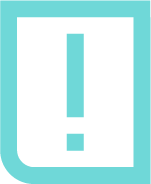 14
What happens to a pension on death?
State Pension
State Pension is an individual entitlement and isn’t normally inherited by a spouse/civil partner
In some cases, a top up of pension may be payable – usually people who reach State Pension Age before 6 April 2016 and have only a small pension themselves - is automatically paid as part of own pension
Defined Benefit
Death benefits depend upon the individual rules of the scheme –  check with the scheme
Typically includes a pension payable to a spouse or partner at a reduced rate
Dependant’s pension usually only payable to a child if under 23 and in full time education
May be a lump sum payable to a nominated beneficiary if died before or within 5 years or retirement
Defined Contribution
Full value of pension pot can usually be paid tax free to beneficiary(ies) on death before  age 75
On death after age 75, beneficiaries will pay income tax on any money received
Payments to beneficiaries are usually free of Inheritance Tax*
If an annuity has been purchased, death benefits were chosen at retirement
A Nomination Form tells the scheme who you’d like to receive any benefits payable on your death
*rules change April 2025
15
You don’t have to click on any adverts for tracing help or pay anyone to trace your pensions
Tracing old pensions
Pensions Dashboard launch TBC – listing all scheme benefits for an individual
Currently no central database but you can find contact details for old pensions via the Pension Tracing Service: gov.uk/find-pension-contact-details
You can leave old pensions where they are or transfer to a different pension scheme – you may want to combine pensions – easier with DC pensions. 
It’s only from 2012 onwards that employers were included in automatic enrolment – before this there may have not been a scheme
More information from MoneyHelper about tracing your pensions and pension transfers:

moneyhelper.org.uk/en/pensions-and-retirement/pension-problems/tracing-and-finding-lost-pensions 

moneyhelper.org.uk/en/pensions-and-retirement/building-your-retirement-pot/uk-pension-transfers
Regional webinars: Why are pensions important?
16
[Speaker Notes: If a member has pension rights in a scheme, the pension provider will keep those details on file indefinitely. However, if someone has not joined the scheme, or if they left and received a refund of their contributions, or transferred their benefits out of the scheme, then that person's details will not remain in their records in the years to come]
Women and pensions
Women typically have about half the pension pot that a man has at retirement

This is due to:
Gender pay gap (25% in women over 50)
Career breaks (no pension paid during unpaid maternity leave)
Part time work (75% of part time workers are women)
Work changes due to menopause
Women over 50 are twice as likely to provide unpaid care for others than men
Divorce increases the savings gap with women being more likely to waive rights to a partner’s pension and only 3% of people seeking financial advice as part of their divorce
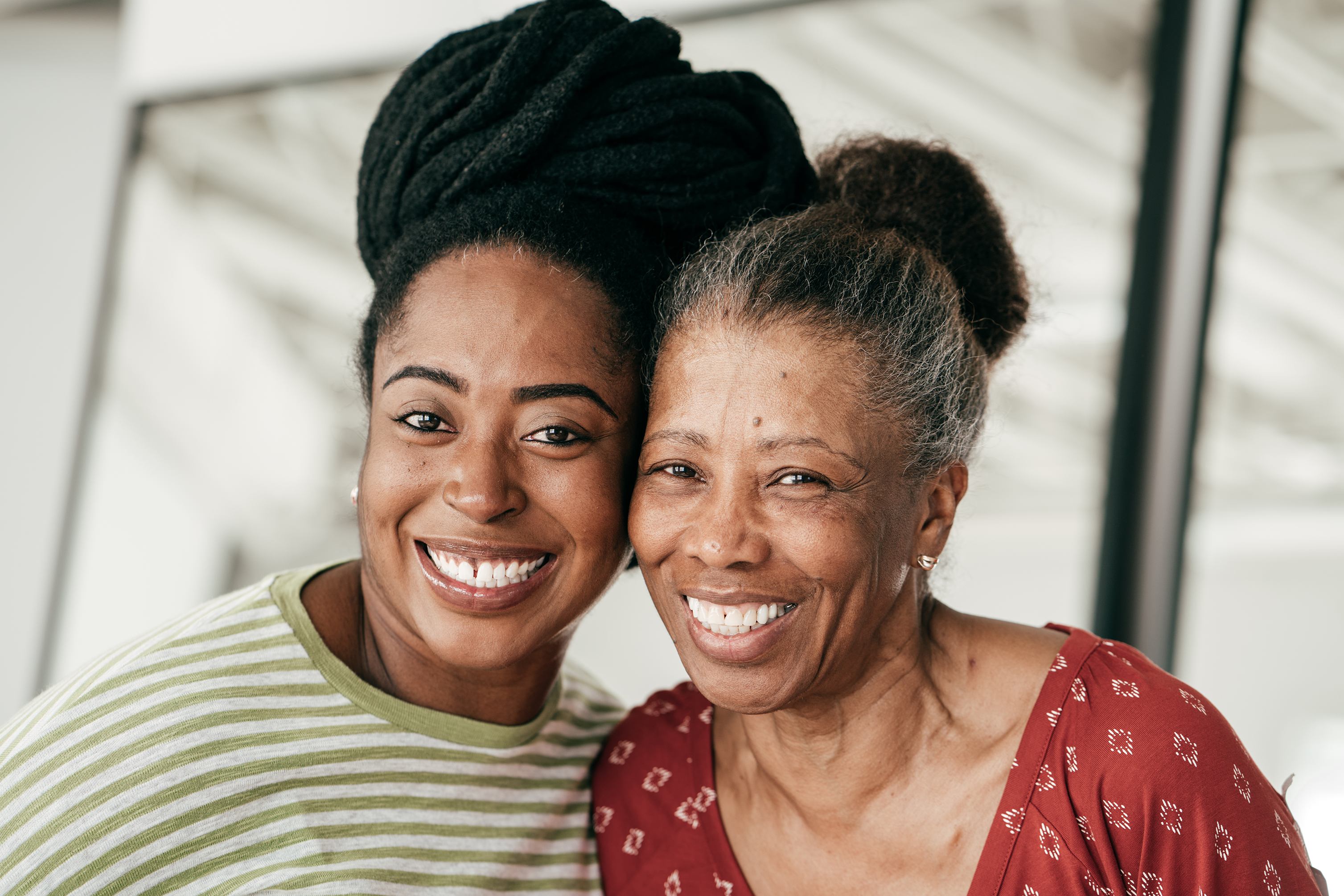 Regional webinars: Why are pensions important?
17
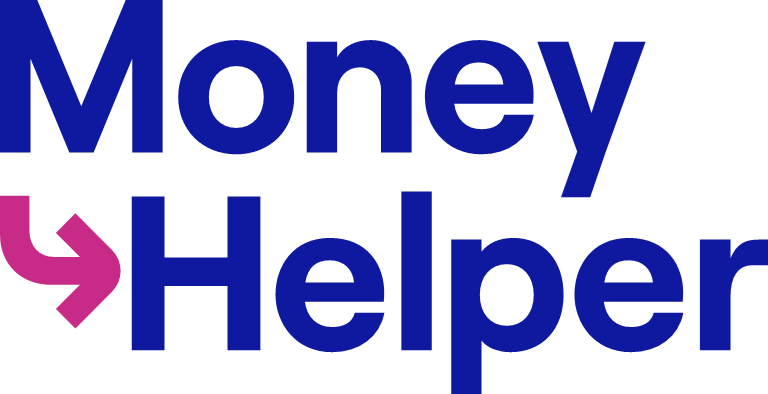 Mid Life MOT
Pensions Guidance
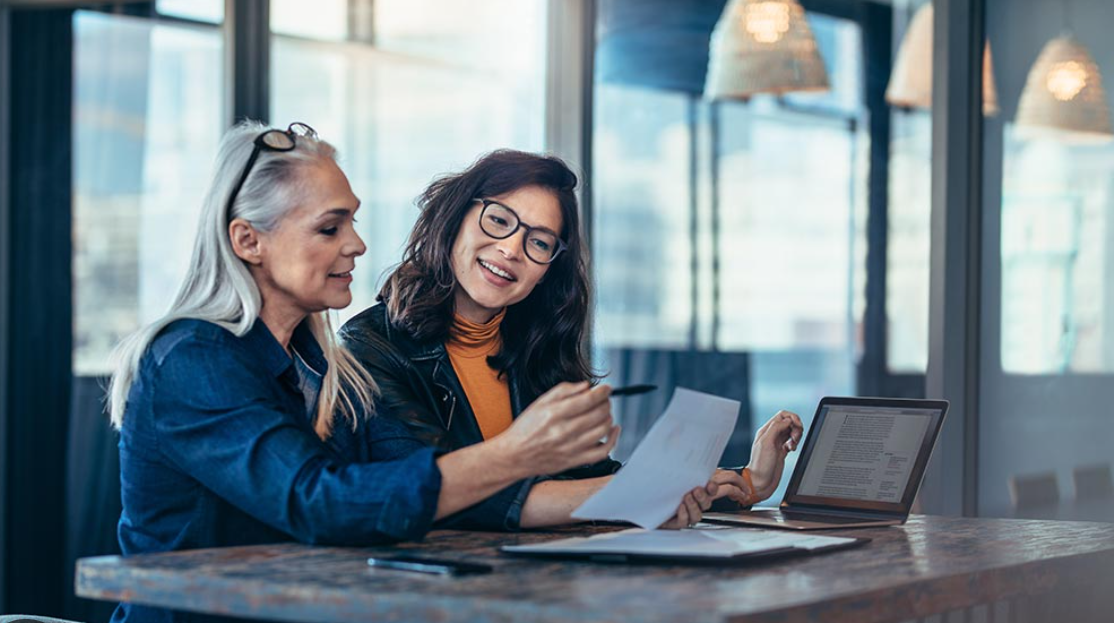 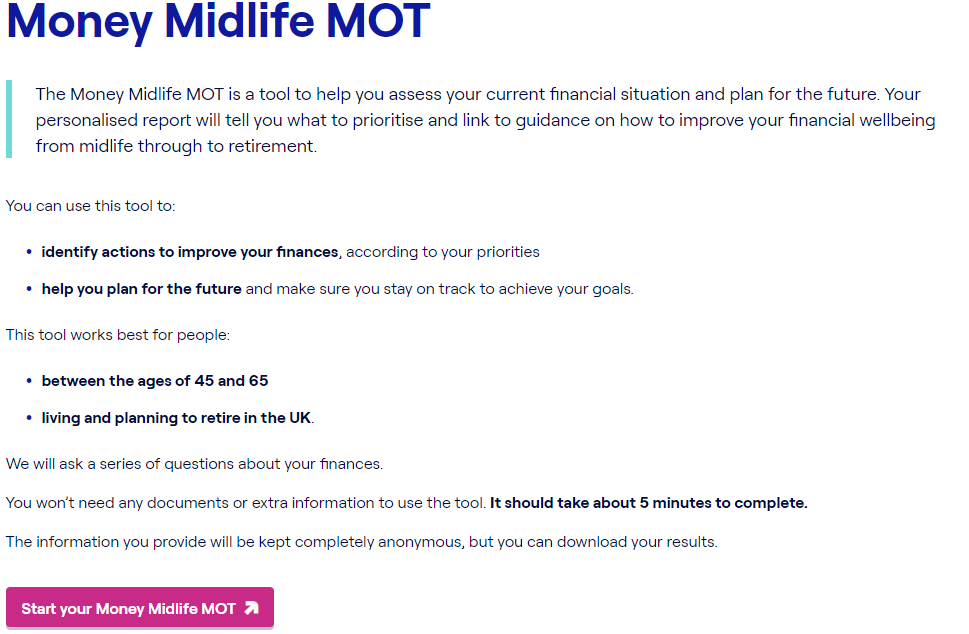 https://www.moneyhelper.org.uk/en/everyday-money/midlife-mot
18
[Speaker Notes: The Midlife MOT is a tool to help people assess their current financial situation and plan for the future. It asks a series of questions about their finances, covering: debt; budgeting; emergency and non-emergency savings; insurance, and pensions. 
It produces a personalised report, which will help them identify what to prioritise and link to guidance on how to improve their financial wellbeing from midlife through to retirement and later life. 
This tool can be used to:
identify actions to improve their finances, according to your priorities
help them plan for the future and make sure they stay on track to achieve their goals
This tool works best for people:
between the ages of 45 and 65
living and planning to retire in the UK
They won't need any documents or extra information to use the tool. It will take about 5 minutes to complete.
The information they provide will be kept completely anonymous, but they can download their results.]
Where to save more
Regional webinars: Why are pensions important?
19
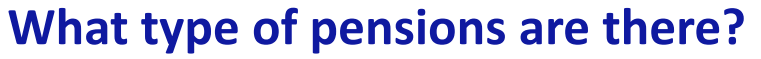 Your guide to MoneyHelper
20
What can you do now?
Regional webinars: Why are pensions important?
21
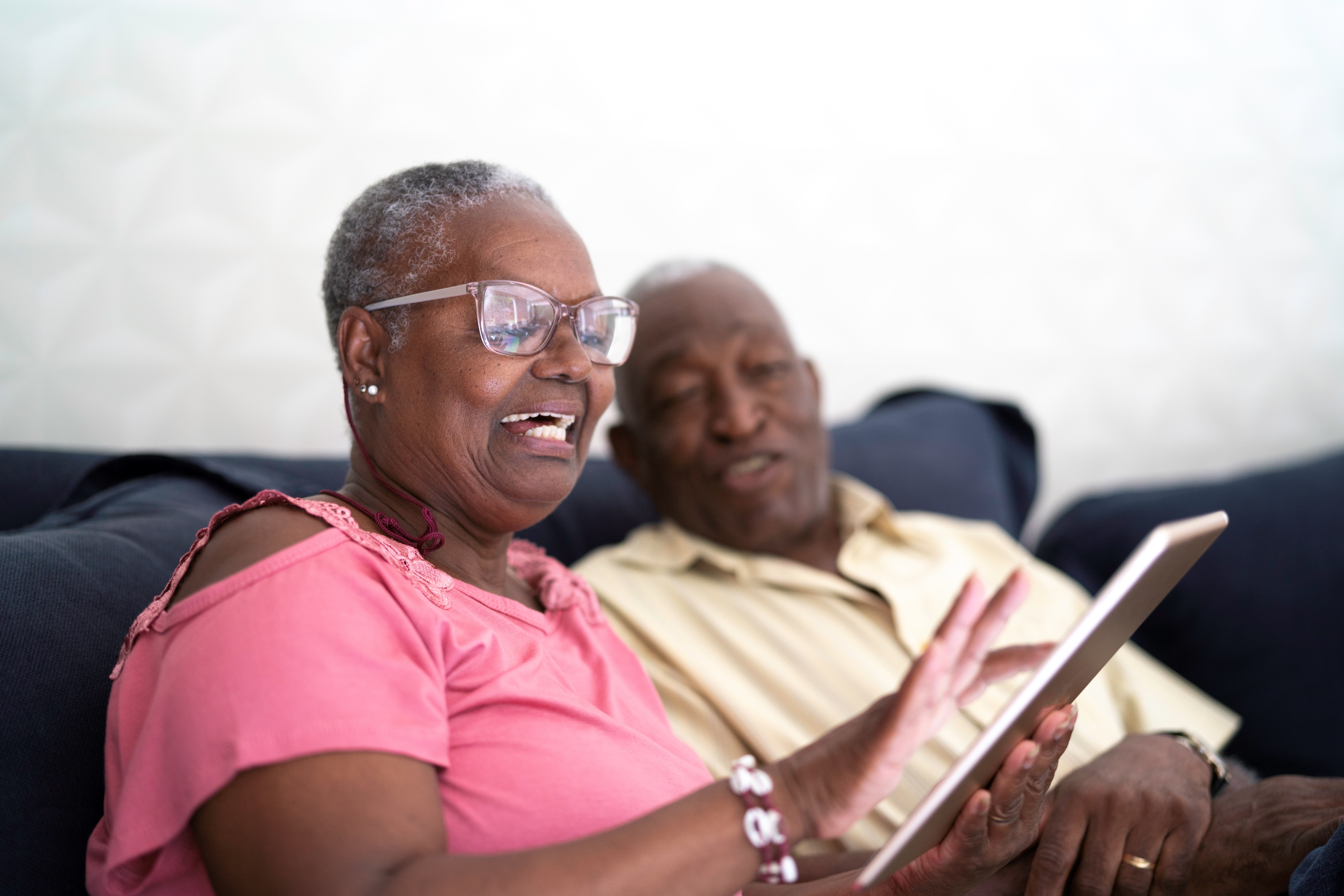 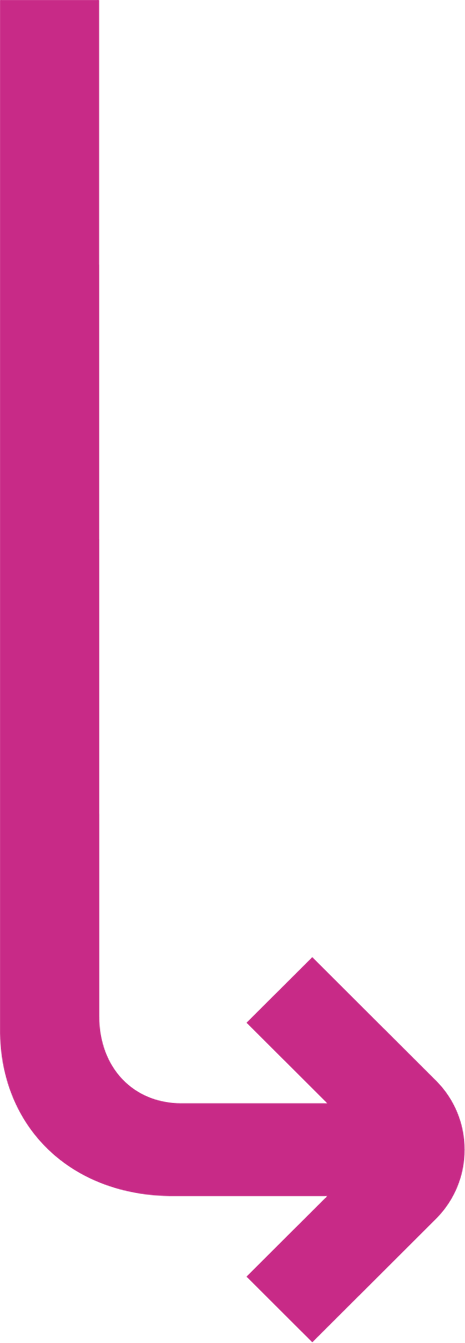 Speak to us:
Looking for pension guidance?
Phone: 0800 011 3797
Webchat: moneyhelper.org.uk/pensionschat
Or, if you’re over 50 with a defined contribution pension, use our Pension Wise service to discuss your options:
Phone: 0800 138 3944
Online: moneyhelper.org.uk/pensionwise
Looking for money guidance?
Phone: 0800 138 7777
Webchat: moneyhelper.org.uk/moneychat
Regional webinars: Why are pensions important?
22